Security Analysis of RSA-BSSA
Anna Lysyanskaya
Brown University
(This work was supported by Apple Inc.)
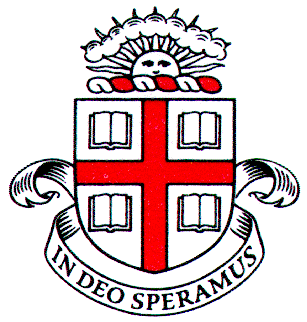 Blind Signatures: What?
Key generation algorithm as in a regular digital signature
Verification algorithm as in a regular digital signature
Signing is a protocol between a user and a signer
User’s input is PK and message m, signer’s input is SKUser’s output is sig, signer receives no output
Blindness: (high-level) signer learns nothing
Blind Signatures: Why?
Proposed by David Chaum in 1982 to digitally represent money
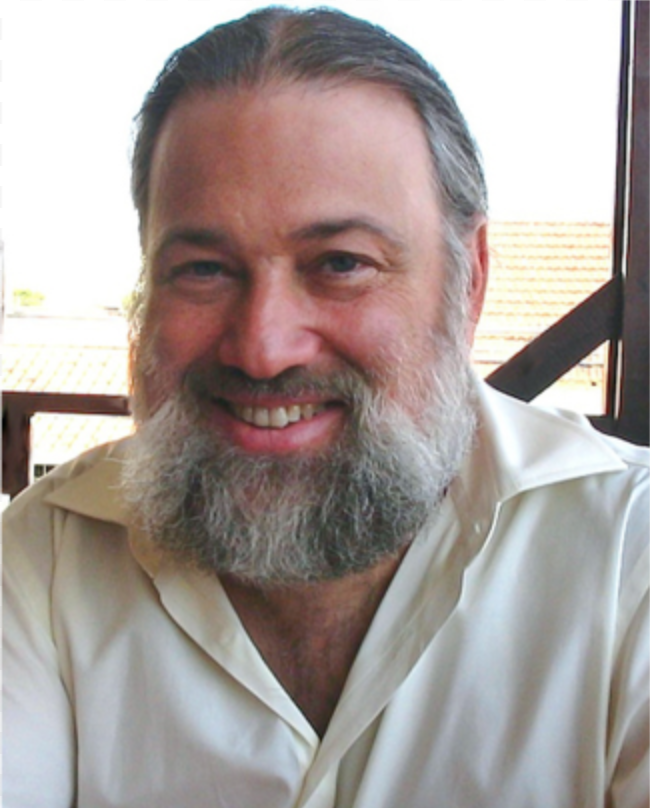 Blind Signatures: Why now?
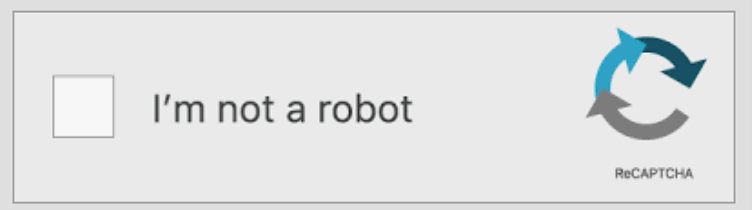 Suddenly important!
Online advertising platforms want to use them for accounting purposes
This is part of phasing out third-party cookies
Google is using them as tokens in a privacy-preserving VPN service 
Apple is using them to let you navigate the Internet anonymously
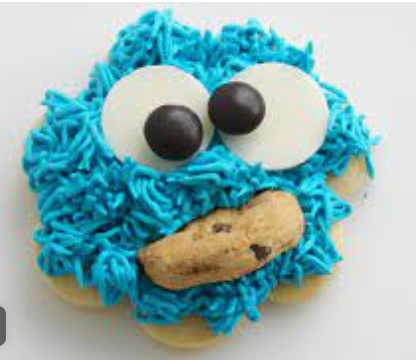 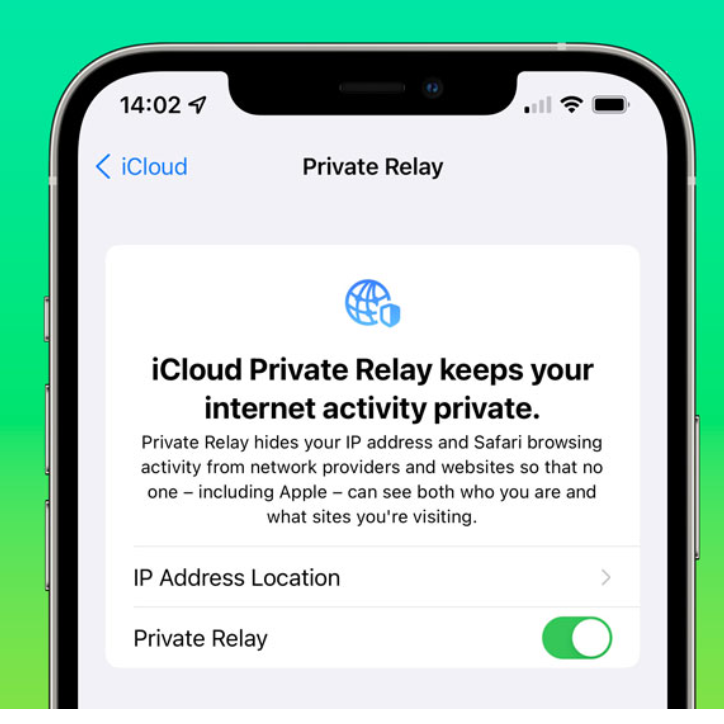 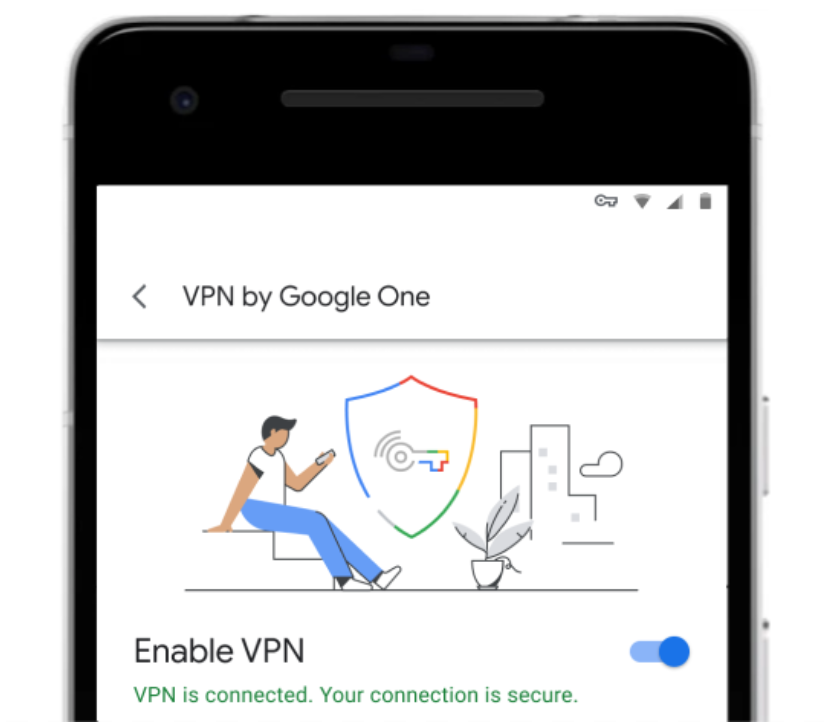 Our Focus: RSA-BSSA
IETF draft by Denis, Jacobs and Wood
BSSA stands for ``blind signature scheme with appendix”
The first proposal for an IETF-standardized blind signature scheme
Easy to implement and use in practice, leveraging existing libraries for RSA-PSS
PSS stands for ``probabilistic signature scheme” [Bellare,Rogaway]
Widely used because it’s part of IETF’s PKCS#1 standard
Used in Apple’s Private Relay which allows you to browse the Web anonymously
The blind sig is an unforgeable token that convinces the network that you’re a valid customer
Summary of Results
RSA-BSSA is strongly one-more-unforgeable
Under a relatively established assumption (one-more-RSA [BNPS’03])
In the random-oracle model
Not quantum-resistant, so may need to be revisited once quantum computing is real
NOTE: this only affects unforgeability, not blindness
RSA-BSSA IETF first draft (from March 2021) could not be proven to satisfy blindness
- But blindness can be satisfied with relatively minor modifications
Blind-RSA-FDH [Bellare,Namprempre,Pointcheval,Semanko’03] does not satisfy blindness either!
Both Blind-RSA-FDH and RSA-BSSA.1 satisfy a new weaker notion of security – that of a blind token
Blind Signatures: Definition
KeyGen generates the signer’s PK and SK.

Sign is a protocol.  Here, focus on two-round blind signatures, so signing protocol consists of three algorithms: Blind, Bsig, Finalize.  

Verify(PK, msg, sig) accepts or rejects a signature.

	USER(PK,msg)					SIGNER(SK)
	1. (blinded_msg, inv) = Blind(PK, msg)

							2. blinded_sig = Bsig(SK, blinded_msg)


	3. sig = Finalize(PK, inv, blinded_sig)
blinded_msg
blinded_sig
Blind Signatures: Definition
KeyGen generates the signer’s PK and SK.

Sign is a protocol.  Here, focus on two-round blind signatures, so signing protocol consists of three algorithms: Blind, Bsig, Finalize.  

Verify(PK, msg, sig) accepts or rejects a signature.

	USER(PK,msg)					SIGNER(SK)
	1. (blinded_msg, inv) = Blind(PK, msg)

							2. blinded_sig = Bsig(SK, blinded_msg)


	3. sig = Finalize(PK, inv, blinded_sig)
blinded_msg
blinded_sig
Blind Signatures: Definition
Correctness
Unforgeability
Blindness
Blind Signatures: Unforgeability
Malicious user
Challenger = honest signer
PK
blinded_msg[1]
blinded_sig[1]
blinded_msg[L]
Strong one-more-unforgeability:
Pr[Malicious user wins] = negligible
blinded_sig[L]
Output: (msg1,sig1), …, (msgN,sigN)
WIN if these are distinct and > L of them pass verification
What About Many Round Protocols?
PK
Malicious user
Challenger = honest signer
blinded_msg[1,1]
blinded_sig[1,2]
blinded_msg[1,3]
blinded_sig[1,4]
blinded_msg[L,1]
blinded_sig[L,2]
blinded_msg[L,3]
Sequential strong one-more-unforgeability:
Pr[Malicious user wins] = negligible
blinded_sig[L,4]
Output: (msg1,sig1), …, (msgN,sigN)
WIN if these are distinct and > L of them pass verification
What About Many Round Protocols?
PK
Malicious user
Challenger = honest signer
blinded_msg[1,1]
blinded_msg[2,1]
blinded_sig[1,2]
blinded_sig[L,2]
Concurrent strong one-more-unforgeability:
Pr[Malicious user who schedules protocol messages wins] = negligible
blinded_msg[L,3]
blinded_sig[L,4]
blinded_msg[1,3]
blinded_sig[1,4]
Output: (msg1,sig1), …, (msgN,sigN)
WIN if these are distinct and > L of them pass verification
Observation: if a two-round blind signature is sequentially strong one-more-unforgeable, then it is also concurrently so.

(Fun fact: some popular sequentially unforgeable 3-round blind sigs were recently shown to be vulnerable in the concurrent setting! [BLLOR21])
Blind Signatures: Definition
Correctness
Unforgeability
Blindness
Blind Signatures: Blindness
Malicious signer
Challenger – honest user
PK, msg0, msg1
blinded_msg[b],
blinded_msg[1-b]
b = randomly chosen bit
Blindness:
Pr[Malicious signer wins] = ½ + negligible
blinded_sig[b]
blinded_sig[1-b]
If both sigs verify,sig0, sig1
Output: b’
WIN if b = b’
Blind Signatures: Definition’s History
One-More-Unforgeability
First try: Pointcheval and Stern ‘96
Improvement by Schroeder and Unruh ‘12
Blindness
First try: Juels, Luby, Ostrovsky ‘97
Improvement by Abdalla, Namprempre and Neven ‘06
RSA-BSSA version 1
KeyGen outputs an RSA key pair: PK = (N,e) and SK = d such that ed = 1 mod phi(N)
	Hash functions Hash*: {0,1}*->{0,1}k, 
			   Hash : {0,1}lenM -> {0,1}k, 
		           MGF: {0,1}k->{0,1}lenDB

Sign protocol: TBA

Verify(PK, msg, sig) works the same way as RSA-PSS	- Compute EM = sige mod N	- Check that EM PSS-Decodes to the correct message msg
RSA-BSSA version 1 – Sign protocol
USER(PK,msg)					SIGNER(SK)
	1. (blinded_msg, inv) = Blind(PK, msg)

							2. blinded_sig = Bsig(SK, blinded_msg)


	3. sig = Finalize(PK, inv, blinded_sig)
blinded_msg
blinded_sig
RSA-BSSA version 1 – Sign protocol
USER(PK,msg)					SIGNER(SK)
	1. EM <- PSS-Encode(msg)	   blinded_msg = EM re mod N, inv = r

							2. blinded_sig = blinded_msgd mod N


	3. sig = blinded_sig / r
blinded_msg
blinded_sig
Theorem: If the one-more-RSA assumption holds, then RSA-BSSA is strongly one-more-unforgeable in the random-oracle model.
Proof:
Reduction B solving one-more-RSA
N,e
One-more-RSA challenger [BPNS03]
N,e
Adversary A breaking RSA-BSSA
zj=blinded_msgj
blinded_msgj
blinded_sigj=xj
xj=zjd mod N
Hash*(msgl)
Random mHashl
Hash(Mi)
Hit me!
Hi from yi
Challenge yi
MGF(Hi)
Derive from yi
Solutions {si}
Output signatures {msgi,sigi}
Proof:
Reduction B solving one-more-RSA
One-more-RSA challenger [BPNS03]
Adversary A breaking RSA-BSSA
Hash(Mi)
Hit me!
Hi from yi
Challenge yi
MGF(Hi)
Derive from yi
Solutions {si}
Output signatures {msgi,sigi}
Proof:
WANT: sigie = yi, so L+1 sigs breaks one-more RSA
Reduction B solving one-more-RSA
One-more-RSA challenger [BPNS03]
Adversary A breaking RSA-BSSA
Hash(Mi)
Hit me!
Hi from yi
Challenge yi
MGF(Hi)
Derive from yi
Solutions {si}
Output signatures {msgi,sigi}
Proof:
WANT: sigie = yi, so L+1 sigs breaks one-more RSA
		WANT: PSS-Decode(yi,msgi) = msgi
Reduction B solving one-more-RSA
One-more-RSA challenger [BPNS03]
Adversary A breaking RSA-BSSA
Hash(Mi)
Hit me!
Hi from yi
Challenge yi
MGF(Hi)
Derive from yi
Solutions {si}
Output signatures {sigi}
PSS Encoding [Bellare,Rogaway + IETF]
msg
Hash*
M =
Padding1
mHash = Hash(msg)
salt
Hash
DB=
Padding2
salt
DB means “Data block”
MaskGeneratingFunction
+
H = Hash(M’)
EM =
MaskedDB = DB XOR MGF(H)
H
BC
PSS Decoding
msg
Hash*
M =
Padding1
mHash = Hash(msg)
salt
Hash
DB=
Padding2
salt
Correct if get H
MaskGeneratingFunction
+
H
EM =
MaskedDB = DB XOR MGF(H)
H
BC
Proof:
WANT: sigie = yi, so N+1 sigs breaks one-more RSA
		WANT: PSS-Decode(yi,msgi) = msgi
Reduction B solving one-more-RSA
One-more-RSA challenger [BPNS03]
One-more-RSA challenger [BPNS03]
Adversary A breaking RSA-BSSA
Hash(Mi)
Hash(Mi)
Hit me!
Hit me!
Hi from yi
Challenge yi
Challenge yi
MGF(Hi)
Derive from yi
Solutions {si}
Output signatures {sigi}
Proof:
WANT: sigie = yi, so N+1 sigs breaks one-more RSA
		WANT: PSS-Decode(yi,msgi) = msgi
Reduction B solving one-more-RSA
One-more-RSA challenger [BPNS03]
One-more-RSA challenger [BPNS03]
Adversary A breaking RSA-BSSA
Mi =
Padding1
mHash = Hash(msg)
salt
Hash(Mi)
Hash(Mi)
Hit me!
Hit me!
Hi from yi
Challenge yi
Challenge yi
MGF(Hi)
Derive from yi
Solutions {si}
Output signatures {sigi}
Proof:
WANT: sigie = yi, so N+1 sigs breaks one-more RSA
		WANT: PSS-Decode(yi,msgi) = msgi
Reduction B solving one-more-RSA
One-more-RSA challenger [BPNS03]
One-more-RSA challenger [BPNS03]
Adversary A breaking RSA-BSSA
Mi =
Padding1
mHash = Hash(msg)
salt
Hash(Mi)
Hash(Mi)
Hit me!
Hit me!
Hi from yi
Challenge yi
Challenge yi
MGF(Hi)
Derive from yi
yi =EMi=
BC
MaskedDB = DB XOR MGF(H)
H
Solutions {si}
Output signatures {sigi}
msgi
Hash*
Mi =
Padding1
mHashi
salti
DB=
Padding2
salti
MaskGeneratingFunction
+
Hi
yi = EMi =
MaskedDBi
BC
Hi
Reduction B solving one-more-RSA
One-more-RSA challenger [BPNS03]
One-more-RSA challenger [BPNS03]
Adversary A breaking RSA-BSSA
Program MGF: 	MGF(Hi)=MaskedDBi XOR DBi
Hash(Mi)
Hash(Mi)
Hit me!
Hit me!
Hi from yi
Challenge yi
Challenge yi
MGF(Hi)
MGF(Hi)
Derive from yi
Program from yi
Solutions {si}
Output signatures {sigi}
msgi
Hash*
Mi =
Padding1
mHashi
salti
Hash
DB=
Padding2
salti
Correct if get Hi
MaskGeneratingFunction
+
Hi
yi = EMi =
MaskedDBi
BC
Hi
Reduction B solving one-more-RSA
One-more-RSA challenger [BPNS03]
One-more-RSA challenger [BPNS03]
Adversary A breaking RSA-BSSA
Program MGF: 	MGF(Hi)=MaskedDBi XOR Dbi
Program Hash: 	Hash(Mi)=Hi
Hash(Mi)
Hash(Mi)
Hit me!
Hit me!
Hi from yi
Hi from yi
Challenge yi
Challenge yi
MGF(Hi)
MGF(Hi)
Derive from yi
Program from yi
Solutions {si}
Output signatures {sigi}
Theorem: If the one-more-RSA assumption holds, then RSA-BSSA is strongly one-more-unforgeable in the random-oracle model.
RSA-BSSA version 1 - Blindness
Theorem: If N,e are such that e is relatively prime to phi(N), then blindness holds.
USER(PK,msg)					SIGNER(SK)
	1. EM <- PSS-Encode(msg)	   blinded_msg = EM re mod N, inv = r

							2. blinded_sig = blinded_msgd mod N


	3. sig = blinded_sig / r
blinded_msg
blinded_sig
RSA-BSSA version 1 - Blindness
Theorem: If N,e are such that e is relatively prime to phi(N), then blindness holds.

Proof: blinded_msg is a random element of ZN*
RSA-BSSA version 1 – (no) Blindness
Theorem: If N,e are such that e is relatively prime to phi(N), then blindness holds.

Not good enough: adversary may make N=p1p2p3…pt such that e|pi-1 for each of them
Then blinded_msg = EMre reveals t*log(e) bits of information about EM for random r.  
WHY?  Number theory: think mod pi for each pi. Have e equivalence classes over Zpi.
blinded_msg = EMre (mod pi) falls in the same equivalence class as EM mod pi
These bits may allow to recover H and salt
blinded_msg
EM =
MaskedDB = DB XOR MGF(H)
H
BC
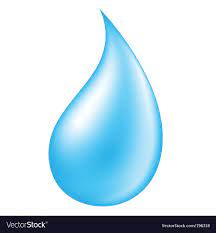 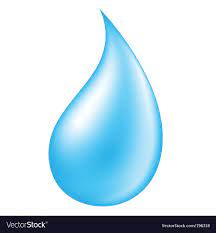 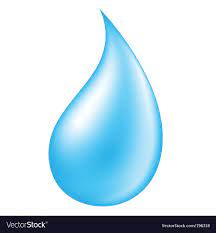 msg0
Hash*
M =
Padding1
mHash
salt
Hash
b=0 if get H
DB=
Padding2
salt
MaskGeneratingFunction
+
H
blinded_msg
EM =
MaskedDB = DB XOR MGF(H)
H
BC
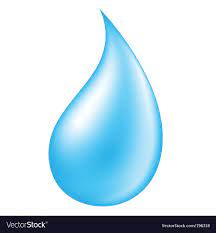 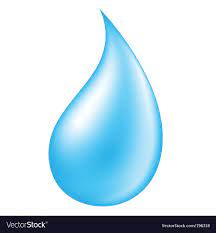 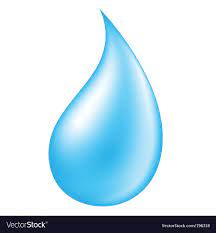 RSA-BSSA version 1 – (no) blindness
This is not an attack – don’t know how to do this in polynomial time!
But also don’t know how to rule it out
Yet, we want PROVABLE blindness
Fixes: RSA-BSSA versions 2 and 3
Version 2: msg = (real_msg, additional_salt).  mHash = Hash(msg) hides real_msg
msg0, additional_salt0
Hash*
M =
Padding1
??????
salt
Hash
b=0 if get H
DB=
Padding2
salt
MaskGeneratingFunction
+
H
blinded_msg
EM =
MaskedDB = DB XOR MGF(H)
H
BC
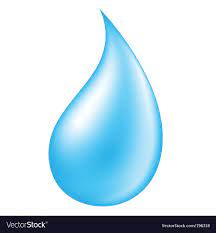 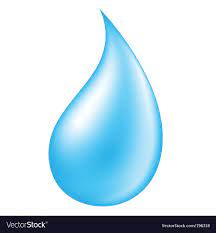 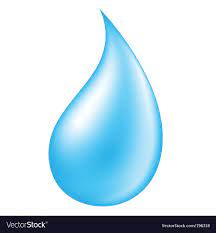 Fixes: RSA-BSSA versions 2 and 3
Version 3: PK includes a proof that e is relatively prime to phi(N).  In the RO model this is not too onerous [GRSB19].
New property: blind token
Malicious signer
Challenger – honest user
PK, MSpace
blinded_msg[b],
blinded_msg[1-b]
m0 <- MSpace, m1 <- MSpaceb = randomly chosen bit
blinded_sig[b]
blinded_sig[1-b]
Blind token-ness:
Pr[Malicious signer wins] = ½ + negligible
If both sigs verify,(m0,sig0), (m1,sig1)
Output: b’
WIN if b = b’
Theorem: RSA-BSSA v.1 is a blind token.
Theorem: Blind-RSA-FDH is a blind token.
Summary of Results
RSA-BSSA is strongly one-more-unforgeable
Under a relatively established assumption (one-more-RSA)
In the random-oracle model
Not quantum-resistant, so may need to be revisited once quantum computing is real
NOTE: this only affects unforgeability, not blindness
RSA-BSSA IETF first draft (from March 2021) could not be proven to satisfy blindness
- But blindness can be satisfied with relatively minor modifications
Blind-RSA-FDH [Bellare,Namprempre,Pointcheval,Semanko’03] does not satisfy blindness either!
Both Blind-RSA-FDH and RSA-BSSA.1 satisfy a new weaker notion of security – that of a blind token